โรคพิษสุนัขบ้า
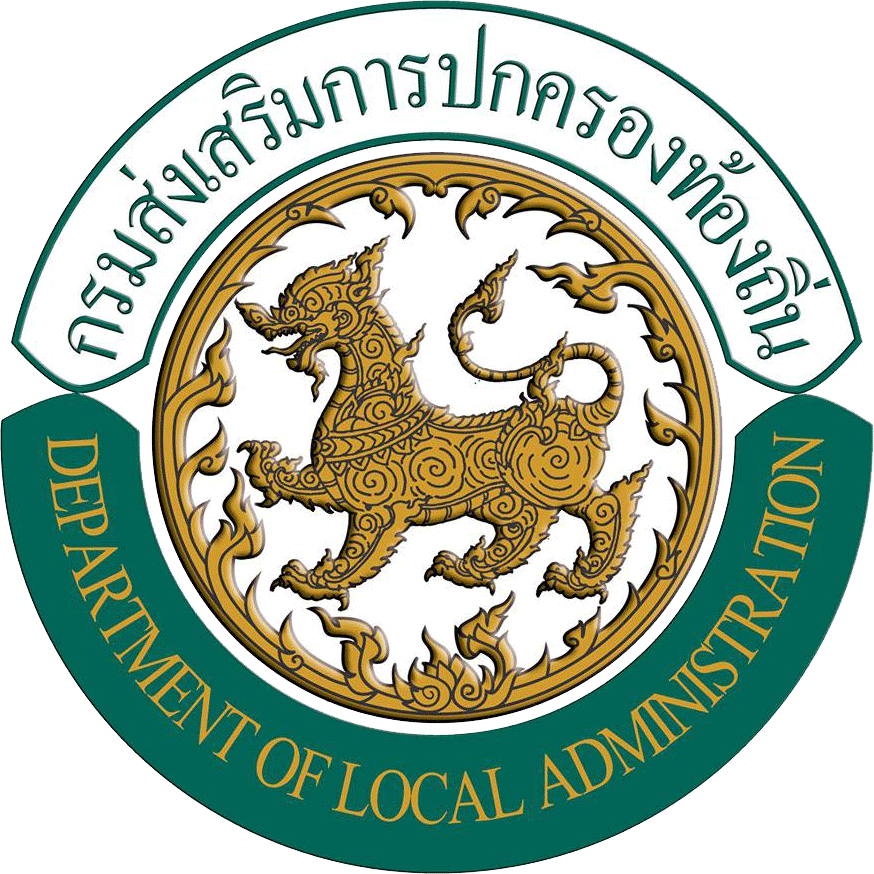 สาเหตุ
เกิดจากการถูกสัตว์ที่มีเชื้อพิษสุนัขบ้ากัด ข่วน หรือถูกน้ำลายที่มีเชื้อกระเด็นเข้าตา ปากหรือบาดแผล แล้วไม่ได้รับการดูแล หรือไม่ได้รับการฉีดวัคซีนป้องกันโรคพิษสุนัขบ้าอย่างถูกต้อง เมื่อเชื้อเข้าสู่ร่างกาย จะใช้เวลาประมาณ 2 – 8 สัปดาห์ จึงแสดงอาการของโรค
สัตว์นำโรค
สัตว์เลี้ยงลูกด้วยนมทุกชนิด เช่น สุนัข แมว หนู กระรอก กระต่าย ลิง ค้างคาว วัว ควาย แพะ เป็นต้น
โรคพิษสุนัขบ้าไม่มียารักษา หากติดเชื้อและมีอาการแล้ว ***จะเสียชีวิตทุกราย***
อาการ
2-3 วันแรก ผู้ป่วยจะมีไข้ อ่อนเพลีย เจ็บคอ เบื่ออาหาร ปวดเมื่อยตามเนื้อตัว ชา เจ็บเสียวหรือปวดบริเวณรอยแผลที่ถูกกัด คันอย่างรุนแรงที่แผลและลำตัว ต่อมาจะมีอาการกระสับกระส่าย ไม่ชอบเสียงดัง กลัวแสง กลัวลม กลืนลำบาก โดยเฉพาะของเหลว เพ้อเจ้อ แน่นหน้าอก หายใจไม่ออก กล้ามเนื้อขากระตุกหรืออาจชัก เกร็ง เป็นอัมพาต หมดสติ และเสียชีวิตในที่สุด
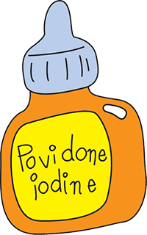 1. ล้างและทำความสะอาดแผล ด้วยน้ำเกลือและสบู่ทันที และเช็ดแผลด้วยแอลกอฮอล์และโพวิโดนไอโอดีน	2. รีบไปพบแพทย์/ไปโรงพยาบาลทันที
การปฐมพยาบาลเบื้องต้น
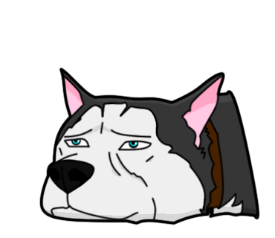 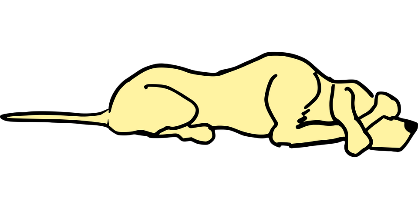 ภาพประกอบ https://www.dek-d.com/board/view/3478659
ข้อมูลจาก สำนักโรคติดต่อทั่วไป กรมควบคุมโรค
ด้วยความปรารถนาดีจาก..กองพัฒนาและส่งเสริมการบริหารงานท้องถิ่น  กรมส่งเสริมการปกครองท้องถิ่น
จัดทำโดย...ส่วนส่งเสริมการสาธารณสุขและสิ่งแวดล้อม